Normas IRAM y AEAJorge Newbery
Esper - Raffin - Solari
Universidad Tecnológica Nacional
Facultad Regional Reconquista
Redes de Distribución e Instalaciones Eléctricas
19/03/2025
Normas IRAM
¿Que significa IRAM?
¿Que son las normas IRAM?
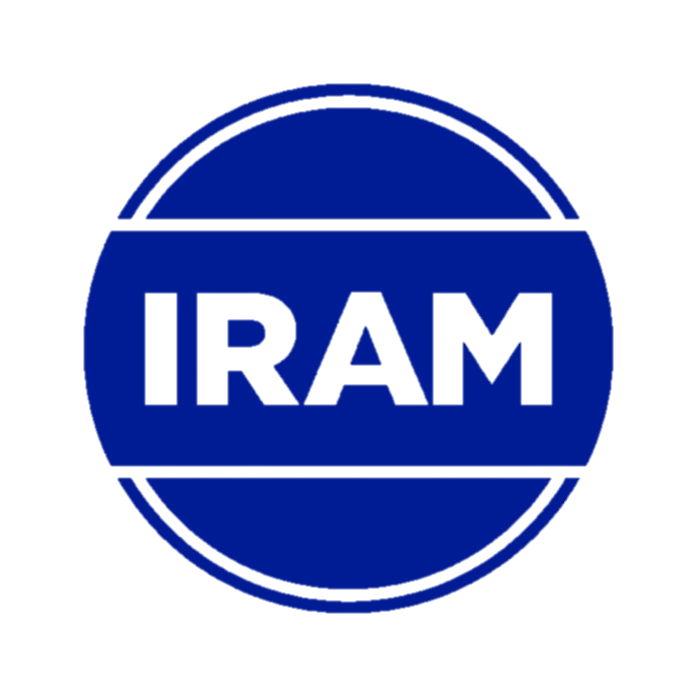 Normas IRAM
¿Por qué son importantes?
Estándares de calidad y seguridad 
Proteger a las personas                                          (IRAM 62404)
Facilitar el comercio y regulaciones
Optimizar procesos y reducir costos (gestión IRAM-ISO 9001)
Sustentabilidad y medio ambiente (IRAM-ISO 14001)
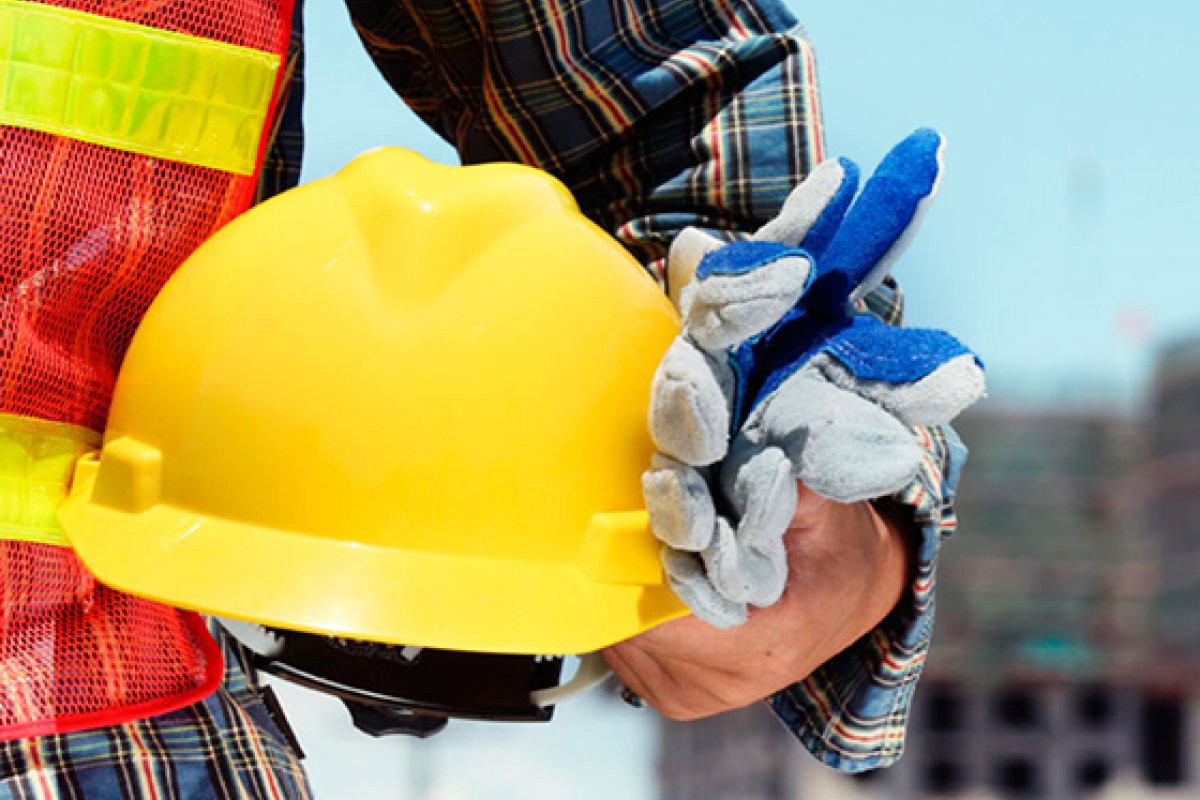 Normas IRAM
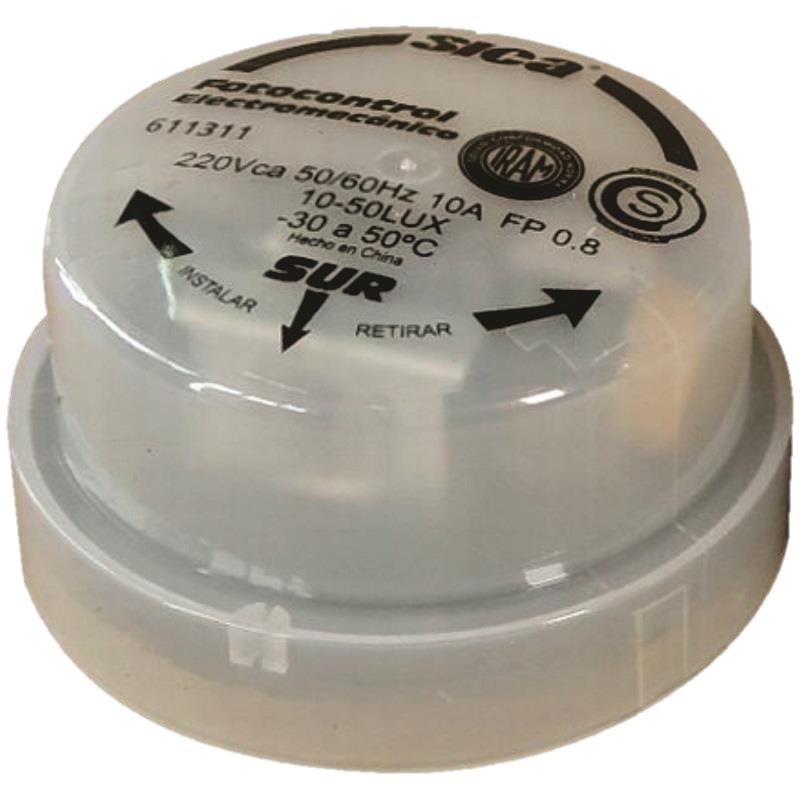 Normas IRAM en la vida cotidiana
Construcción
Industria Eléctrica 
Alimentos
Medio ambiente
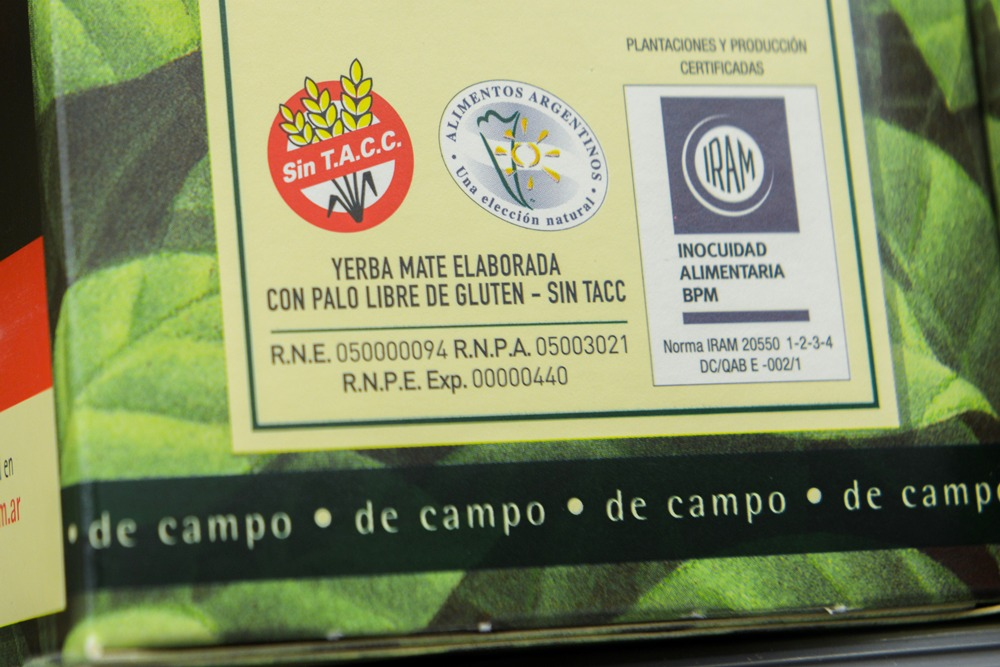 Normas AEA
Significado
Origen
Ámbitos de aplicación
Instalaciones eléctricas
Redes
Protección
Materiales y equipos
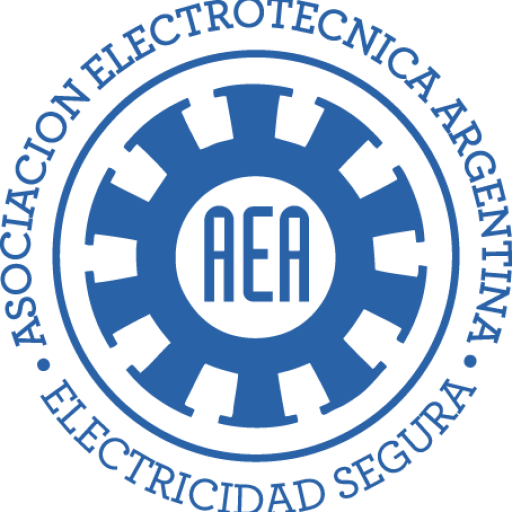 Normas AEA
Para que se utilizan?
Seguridad eléctrica
Regulación
Cumplimiento legal
Unificar criterios
Protección infraestructura
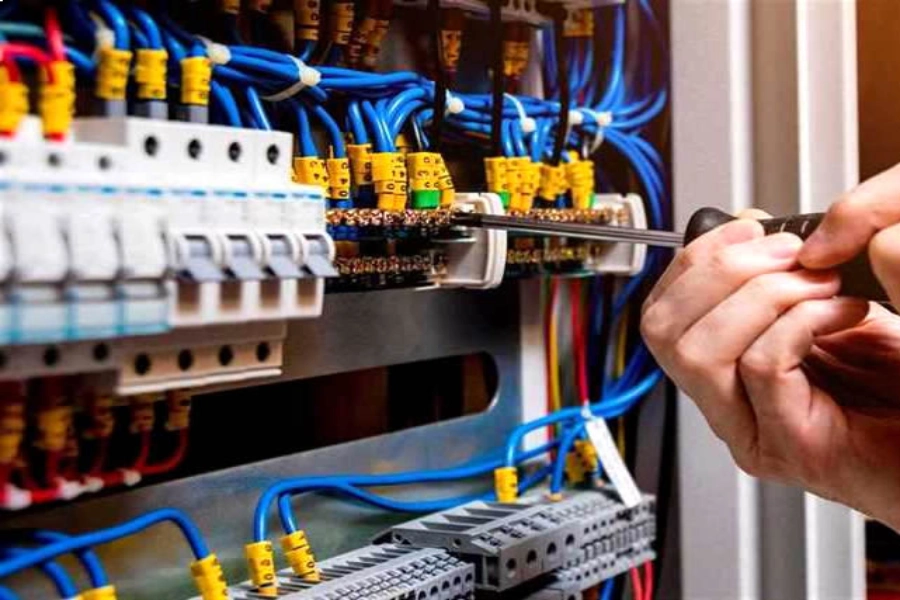 Normas AEA
Ejemplos
AEA 90364 (instalaciones)
AEA 92305 (pararrayos)
AEA 770 (tableros)
AEA 90390 (líneas)
Quienes deben cumplirlas?
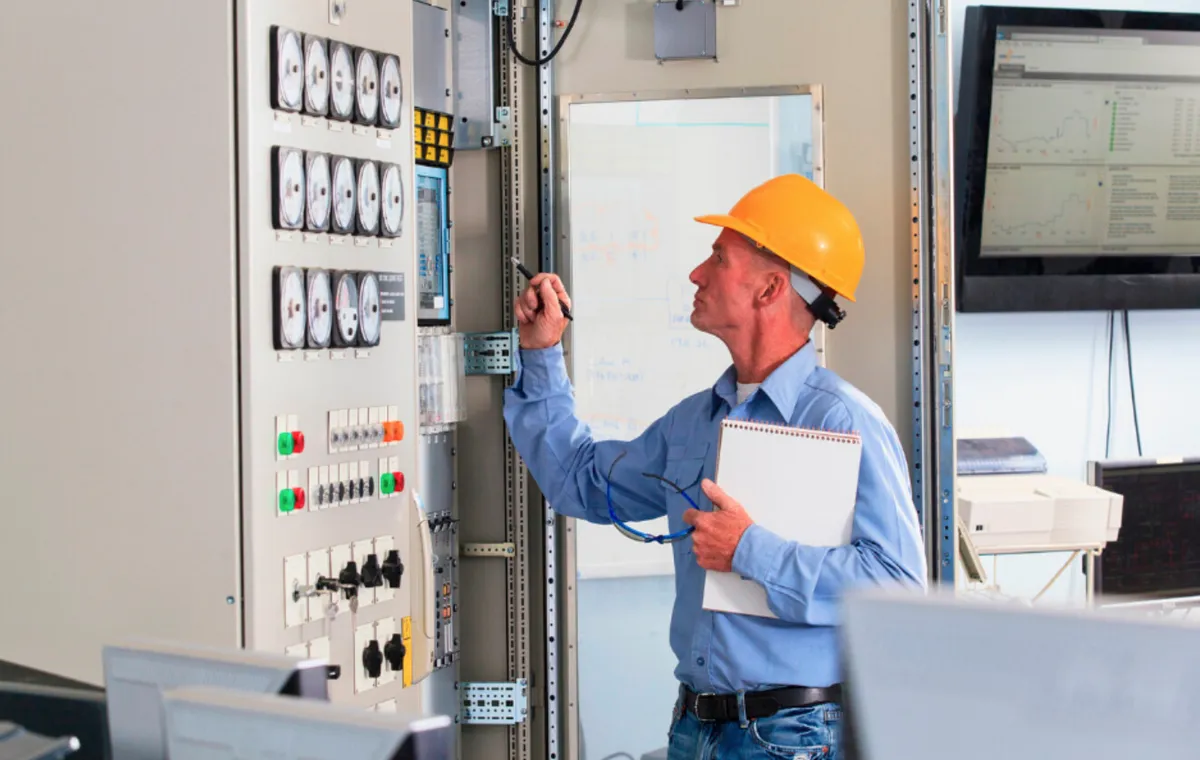 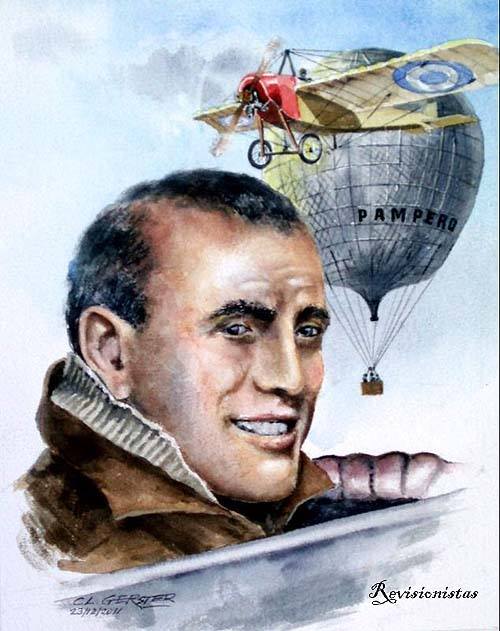 Jorge Newbery
¿Quién fue?
Biografía
Formación académica
Jorge Newbery
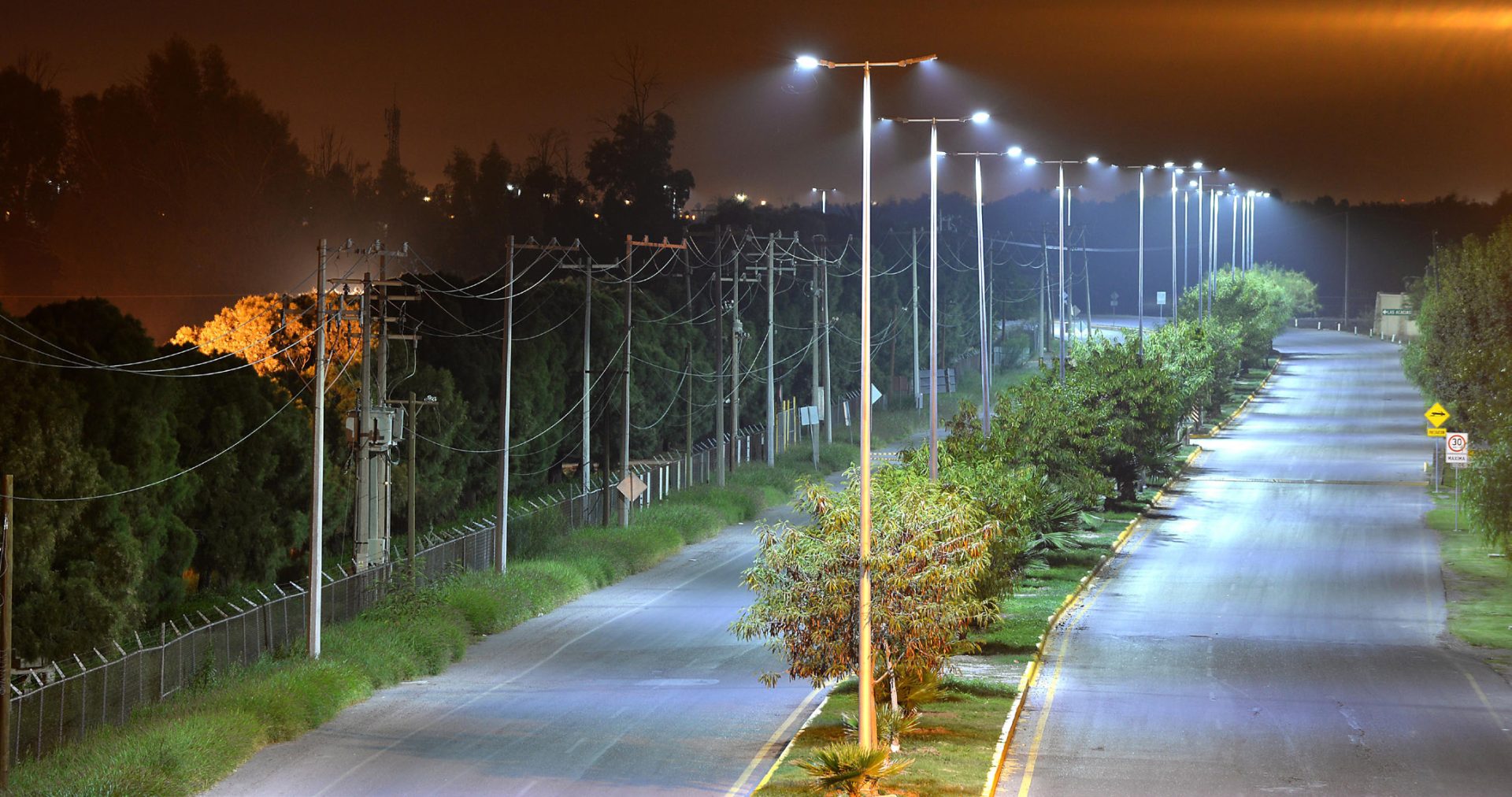 Sus aportes…
Iluminación urbana
Educación
Desarrollos
Jorge Newbery
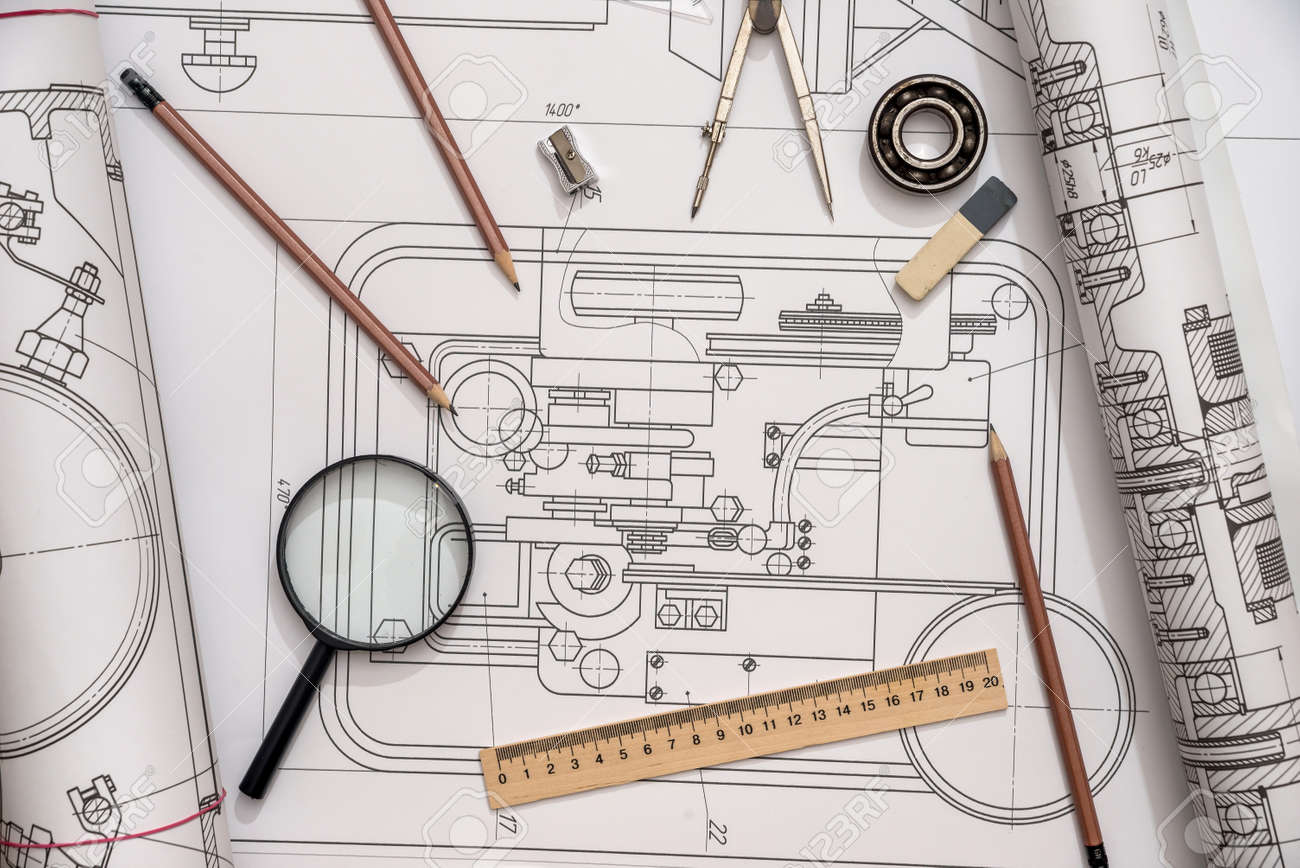 Reconocimientos…
Investigaciones
Fundador (AEA)
Impacto en la ingeniería
Referencias
ISO. (s.f.). Estándares globales para bienes y servicios confiables. https://www.iso.org
IRAM. (s.f.). Instituto argentino de normalización y certificación. https://www.iram.org.ar
ERSeP. (s.f.). Ente regulador de los servicios públicos. https://ersep.cba.gov.ar
Ente Regulador de los Servicios Públicos. (2021). AEA 90364-7-770_ERSep [PDF]. https://ersep.cba.gov.ar/wp-content/uploads/2021/05/AEA-90364-7-770_ERSep.pdf
Jorge Newbery. Fundación Marambio. https://www.marambio.aq/fallnewbery.html